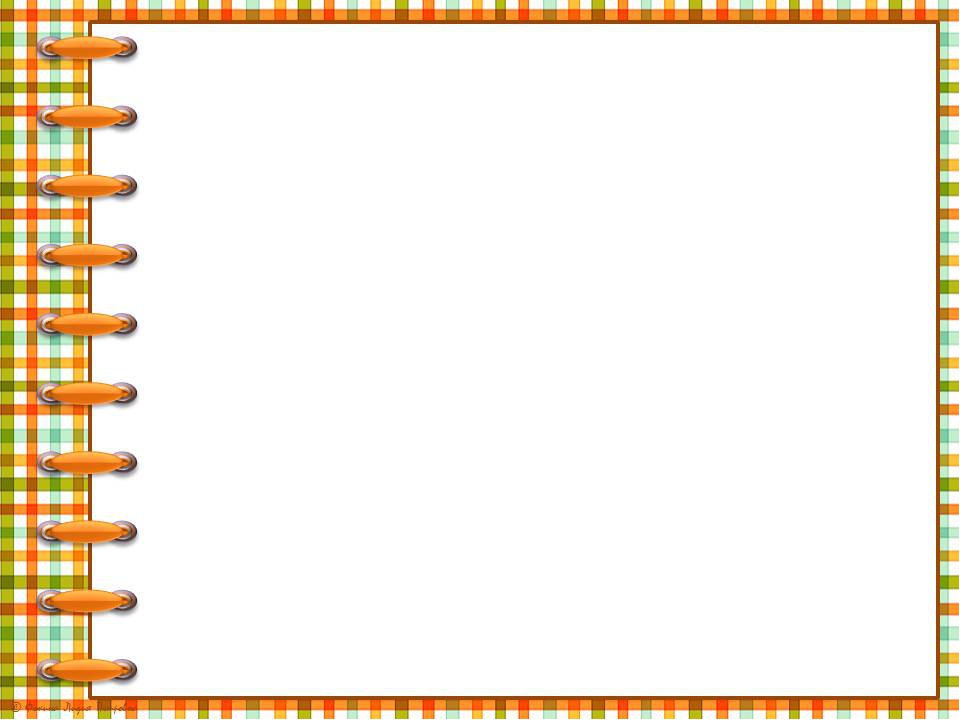 Муниципальное автономное общеобразовательное учреждение
«Образовательный комплекс «Лицей №3» имени С.П. Угаровой»
Старооскольского городского округа

отделение дошкольного образования «Детский сад «Теремок»
«Знакомство с цветом"
(игры с  использованием коврографа)
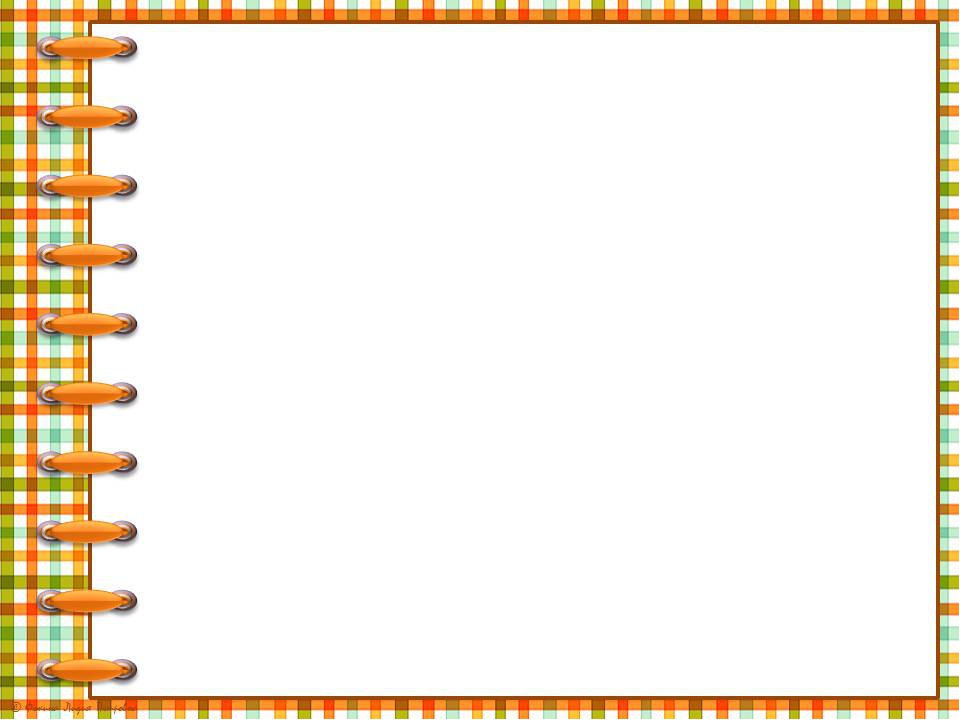 «Найди пару»

Цель: формировать умение сравнивать цвета по принципу «такой – не такой», подбирать пары одинаковых по цвету предметов.

Игровые действия: поиск и подбор парной «варежки» (по цвету).
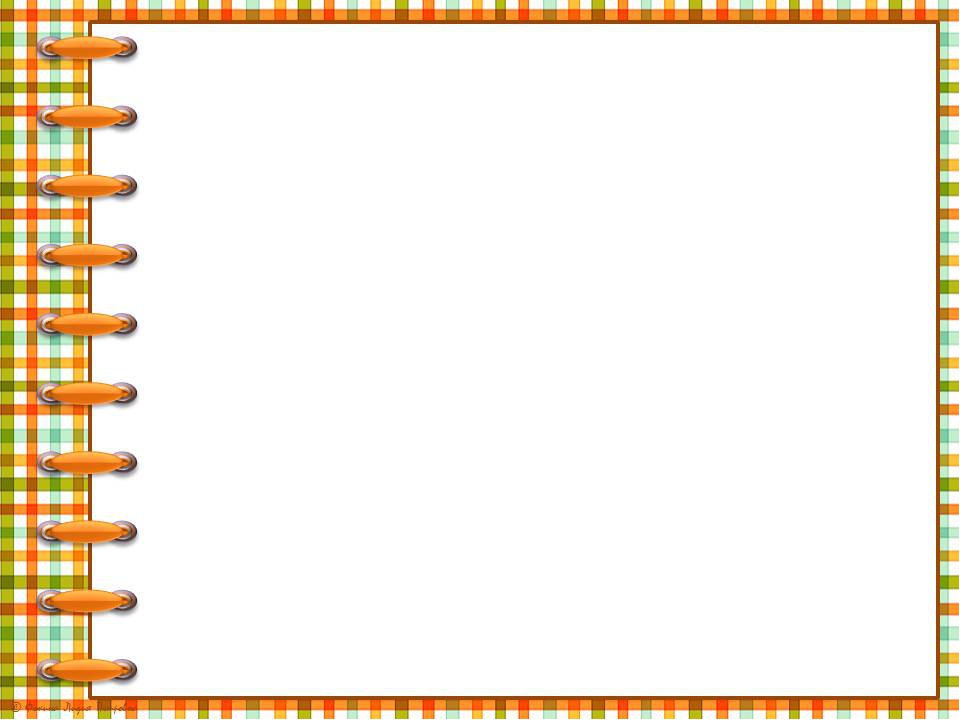 «Компот»

Цель: закреплять знание цветов. 

Игровые действия: разложить урожай фруктов по банкам, сортируя по цветовому признаку и учитывая цвет крышки на банке (самоконтроль).
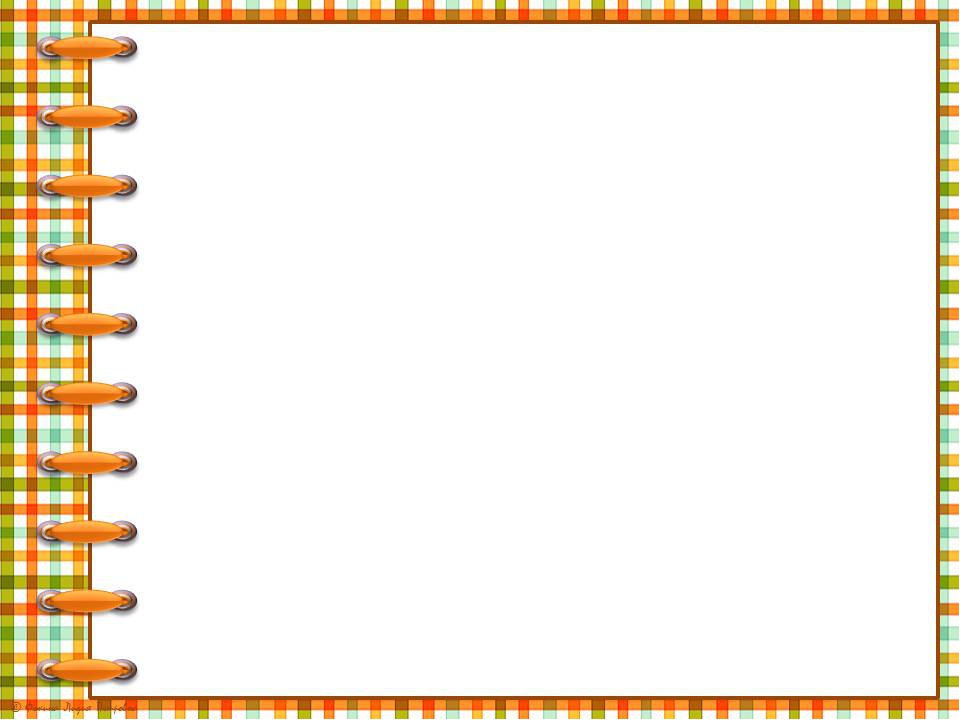 «Разноцветные чайники»

Цель: закреплять знание цветов.  

Игровые действия: закрывание круглого отверстия на чайнике деталью соответствующего цвета.